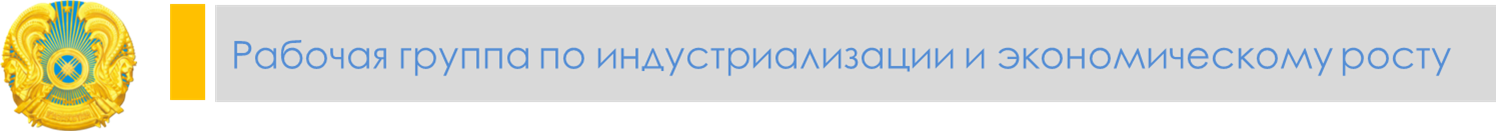 МИНИСТЕРСТВО ЗДРАВООХРАНЕНИЯ РЕСПУБЛИКИ КАЗАХСТАН
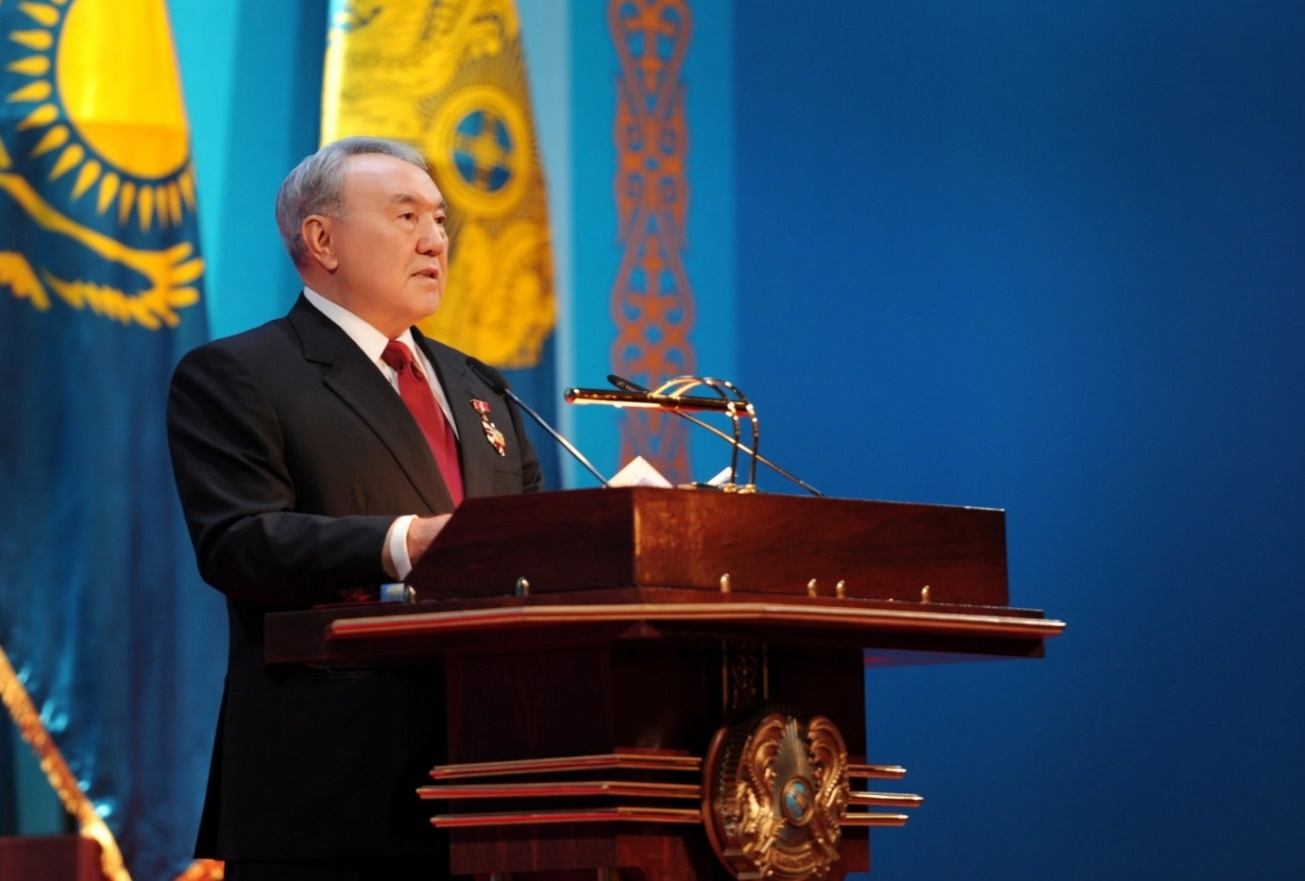 ТРЕТЬЯ МОДЕРНИЗАЦИЯ КАЗАХСТАНА: ГЛОБАЛЬНАЯ КОНКУРЕНТОСПОСОБНОСТЬ

Четвертый приоритет – улучшение качества человеческого капитала.

«С 1 июля текущего года начнет внедряться система обязательного социального медицинского страхования, основанная на солидарной ответственности государства, работодателей и граждан. Эффективность этой системы доказана мировой практикой.»

31 января 2017 г.
РЕАЛИЗАЦИЯ ГОСПРОГРАММЫ «ДЕНСАУЛЫҚ» НА 2016 - 2019 ГОДЫ
Шаг 1. Внедрение обязательного социального медицинского страхования (ОСМС);
Шаг 2. Управление качеством медицинской помощи и создание Объединенной Комиссии по качеству; 
Шаг 3. Развитие менеджмента и корпоративного управления в здравоохранении;
Внедрение ОСМС.
Обеспечение эффективности управления и финансирования здравоохранения
Цель Программы: 

Укрепление и охрана здоровья населения на основе ресурсосберегающих технологий
Внедрение новой политики по охране здоровья на основе интегрированного подхода к профилактике и управлению болезнями
Шаг 4.  Создание службы общественного здравоохранения  (СОЗ) и развитие межсекторального взаимодействия;
Шаг 5. Приоритетное развитие первичной медицинской помощи (ПМСП);
Шаг 6. Интеграция  всех уровней медицинской помощи вокруг интересов пациента;
Рациональное использование ресурсов и оптимизация инфраструктуры системы
Шаг 7.  Эффективное управление человеческими ресурсами;
Шаг 8. Реализация национальной политики лекарственного обеспечения;
ШАГ 9. Повышение эффективности оснащения медицинским оборудованием; 
Шаг 10. Развитие инфраструктуры здравоохранения на основе государственно-частного партнерства.
2
Увеличение ожидаемой средней продолжительности жизни – с 71,8 2016 года до 73 лет  в 2019 году
ОБЩАЯ СХЕМА ФУНКЦИОНИРОВАНИЯ ОСМС  В РК
Финансируемые услуги здравоохранения
5
Источники финансирования
Плательщики
Гарантированный объем бесплатной медицинской помощи
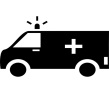 1
Государственное финансирование
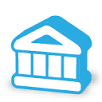 Медицинская помощь при социально значимых заболеваниях и заболеваниях, представляющих опасность для окружающих
Санитарная авиация и скорая неотложная медпомощь
Экстренная стационарная медпомощь
Профилактические прививки
Государство
Услуги ОМС, предоставляемые
       только для застрахованных граждан
2
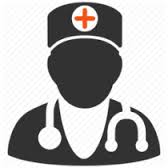 2
Государство
Амбулаторно-поликлиническая помощь:
ПМСП
КДП
Стационарная медпомощь в плановом порядке
Стационарозамещающая помощь в плановом порядке
Лекарственное обеспечение, в т.ч. АЛО
НОВЫЕ ИНИЦИАТИВЫ:
Снижение нагрузки на врача общей практики
Расширение АЛО
Расширение реабилитации, паллиативная помощь и сестринский уход
Увеличение объемов АПП и ВТМУ
Увеличение заработной платы медработников, включение в тариф амортизации ОС
Система ОСМС
Работодатели
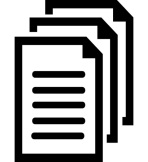 Фонд социального медицинского страхования
Работники
Предприниматели
2017              2018             2019            2020…
Пакет услуг ДМС и платные медицинские услуги
3
Собственные средства частных лиц, работодателей
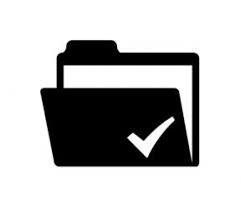 a) Частные лица
б) Страховые компании
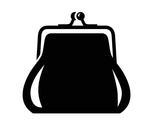 Медицинские услуги по инициативе пациента или сверх ГОБМП, ОСМС
Пакет услуг по договору добровольного медицинского страхования
3
1. Обязательное социальное медицинское страхование;  2. Государство оплачивает медицинское страхование для 14 категорий населения (неработающих); 3. Частное медицинское страхование;  4. Средняя зарплата для государства, реальная зарплата для работодателей и сотрудников, доход для предпринимателей;  5. Организации финансирующие предоставление мед.услуг (в лице государства и частных страховых компаний).
ФОРМИРОВАНИЕ НОРМАТИВНОЙ ПРАВОВОЙ БАЗЫ ДЛЯ ВНЕДРЕНИЯ ОСМС
Принятые нормативно-правовые акты
Закон РК от 16 ноября 2015 года «Об ОСМС»:
Принципы ОСМС
Государственное регулирование ОСМС
Права и обязанности застрахованных
Условия предоставления медицинской помощи и др.
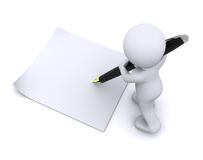 Закон РК от 16 ноября 2015 года «О внесении изменений и дополнений в некоторые законодательные акты по вопросам ОСМС»:
Создание условий для функционирования ОСМС
Корректировка перечня ГОБМП.
Закон РК от 22 декабря 2016 года «О внесении изменений и дополнений в некоторые законодательные акты по вопросам ОСМС»:
Перенос срока выплат по ОСМС с 1 июля 2017 года на 1 января 2018 года
ПП РК от 05 мая 2016 года №274 «О некоторых вопросах финансовой устойчивости фонда социального медицинского страхования»
ПП РК от 14 апреля 2016 года №210 «Об определении перечня финансовых инструментов для инвестирования активов фонда социального медицинского страхования»
ПП РК от 1 июля 2016 года №389 «О создании НАО «Фонд социального медицинского страхования»
26.09.2016 г. НАО «Фонд социального медицинского страхования» был зарегистрирован в органах юстиции
Разработаны проекты НПА
Проект Закона РК «О внесении изменений и дополнений в некоторые законодательные акты по вопросам здравоохранения»
4
Разработаны проекты 13 основных НПА и других подзаконных актов (около 75 Приказов)
ОСНОВНЫЕ ПОДХОДЫ ИЗМЕНЕНИЙ В ЗАКОНОДАТЕЛЬСТВО
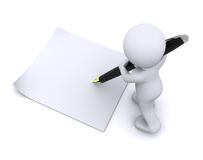 ДОХОДЫ ФСМС:
снижение ставок взносов государства и отчислений работодателей;
пересмотр ставки и объекта взносов самозанятых;
расширение категорий лиц, за которых взносы осуществляет государство;
введение взносов для неактивного населения с 2018 года;
расширение плательщиков взносов
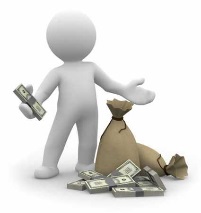 Проект Закона РК «О внесении изменений и дополнений в некоторые законодательные акты по вопросам здравоохранения»
РАСХОДЫ ФСМС:
Медицинское обеспечение военнослужащих, сотрудников специальных и правоохранительных органов и членов их семей;
Медицинское обеспечение отдельных категорий государственных служащих, членов их семей.
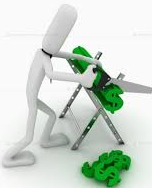 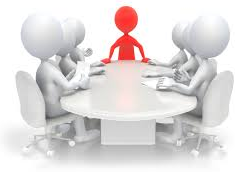 ОРГАНИЗАЦИЯ РАБОТЫ ФСМС (единый плательщик ГОБМП и ОСМС)
5
ОСНОВНЫЕ ПОДХОДЫ ИЗМЕНЕНИЙ В ЗАКОНОДАТЕЛЬСТВО по ОСМС
ДОХОДЫ ФСМС: 
Изменение ставок взносов государства и отчислений работодателей, а также взносов самозанятых лиц, введение взносов неактивного населения
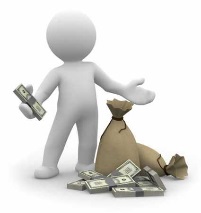 Закон РК «Об обязательном социальном медицинском страховании»
6
ОСНОВНЫЕ ПОДХОДЫ ИЗМЕНЕНИЙ В ЗАКОНОДАТЕЛЬСТВО по ОСМС
ДОХОДЫ ФСМС: РАСШИРЕНИЕ КАТЕГОРИЙ ЛИЦ, ЗА КОТОРЫХ ВЗНОСЫ ОСУЩЕСТВЛЯЕТ ГОСУДАРСТВО
ЦЕЛЬ – обеспечение принципов доступности медицинской помощи и всеобщего охвата
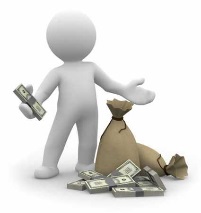 ПЕРЕЧЕНЬ КАТЕГОРИЙ ЛИЦ, за которых уплату взносов осуществляет государство, дополнен следующими категориями лиц:

НЕРАБОТАЮЩИЕ ЛИЦА, осуществляющие уход за ребенком инвалидом в возрасте до 18 лет

ЛИЦ, ЗАВЕРШИВШИХ ОБУЧЕНИЕ ПО ОЧНОЙ ФОРМЕ ОБУЧЕНИЯ в ВУЗах, ТиПО, СО, а также послевузовского образования в течение трех календарных месяцев, следующих за месяцем завершения обучение

НЕРАБОТАЮЩИЕ ОРАЛМАНЫ (в течение 1 года со дня регистрации)

ИНОСТРАНЦЫ И ЛИЦ БЕЗ ГРАЖДАНСТВА, постоянно проживающие на территории рк (по категориям лиц, предусмотренных пунктом 1 статьи 26 Закона: дети, пенсионеры, инвалиды, студенты и т.д.)
Закон РК «Об обязательном социальном медицинском страховании»
7
ОСНОВНЫЕ ПОДХОДЫ ИЗМЕНЕНИЙ В ЗАКОНОДАТЕЛЬСТВО по ОСМС
ДОХОДЫ ФСМС: РАСШИРЕНИЕ ПЛАТЕЛЬЩИКОВ ВЗНОСОВ НА ОСМС
ЦЕЛЬ – обеспечение принципов доступности медицинской помощи и всеобщего охвата
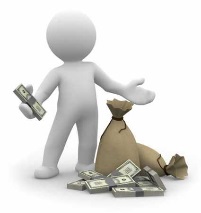 ПЕРЕЧЕНЬ ПЛАТЕЛЬЩИКОВ ВЗНОСОВ НА ОСМС (статья 14 ЗРК «Об ОСМС») дополнен следующими категориями лиц:

ЛИЦА, РАБОТАЮЩИЕ в дипломатических и приравненных к ним представительствах иностранного государства, консульских учреждениях иностранного государства, аккредитованных в Республике Казахстан (граждане РК, оралманы, иностранные граждане и лица без гражданства  постоянно проживающие на территории РК)

ЛИЦА, РАБОТАЮЩИЕ в международных и государственных организациях, зарубежных и казахстанских неправительственных общественных организациях и в фондах (не являющихся налоговыми агентами в соответствии с международными договорами) (граждане РК, оралманы, иностранные граждане и лица без гражданства постоянно проживающие на территории РК)

НЕАКТИВНОЕ НАСЕЛЕНИЕ - иные лица, в том числе самостоятельно занятые, установленные Законом РК «О занятости населения»

ГРАЖДАНЕ РЕСПУБЛИКИ КАЗАХСТАН, ВЫЕХАВШИЕ ЗА ПРЕДЕЛЫ РК, за исключением выехавших на ПМЖ за пределы РК
СРОК ВВЕДЕНИЯ, СТАВКИ ВЗНОСОВ И ОБЪЕКТ ИСЧИСЛЕНИЯ:


5% от начисленного ДОХОДА, 
      с 1 июля 2017 года





5% от 1 МЗП, 
      с 1 января 2018 года
Закон РК «Об обязательном социальном медицинском страховании»
8
УПЛАТА ВЗНОСОВ И ОТЧИСЛЕНИЙ ДЛЯ ОТДЕЛЬНЫХ КАТЕГОРИЙ ЛИЦ
Безработные и непродуктивно самозаняте
Индивидуальные предприниматели, лица, работающие по патенту, работники крестьянских хозяйств, торговцев на рынках
ОСВОБОЖДАЮТСЯ ОТ УПЛАТЫ ВЗНОСОВ
дети;
лица, зарегистрированные в качестве безработных;
неработающие беременные женщины;
неработающие лица, фактически воспитывающие ребенка (детей) до достижения им (ими) возраста трех лет;
лица, находящиеся в отпусках в связи с рождением ребенка (детей), усыновлением (удочерением) новорожденного ребенка (детей), по уходу за ребенком (детьми) до достижения им (ими) возраста трех лет;
неработающие лица, осуществляющие уход за ребенком инвалидом в возрасте до 18 лет;
получатели пенсионных выплат, в том числе инвалиды и участники Великой Отечественной войны;
лица, отбывающие наказание по приговору суда в учреждениях уголовно-исполнительной (пенитенциарной) системы (за исключением учреждений минимальной безопасности);
лица, содержащиеся следственных изоляторах;
неработающие оралманы;
многодетные матери, награжденные подвесками «Алтын алқа», «Күміс алқа» или получившие ранее звание «Мать-героиня», а также награжденные орденами «Материнская слава» I и II степени;
инвалиды;
лица, обучающиеся по очной форме обучения в организациях среднего, технического и профессионального, послесреднего, высшего образования, а также послевузовского образования;
лица, завершившие обучение по очной форме обучения в организациях среднего, технического и профессионального, послесреднего, высшего образования, а также послевузовского образования в течение трех календарных месяцев, следующих за месяцем, в котором завершено обучение;
военнослужащие;
сотрудники специальных государственных органов;
сотрудники правоохранительных органов.
до 2020 года будут получать весь пакет медпомощи, за исключением плановой госпитализации. 
Будет предоставлена возможность:
       1) обратиться в Центр занятости, где предложат  варианты трудоустройства либо статус безработного, при котором государство берет на себя обязательства по выплате  взносов в ФСМС в течение отведенного времени  
        2) зарегистрироваться  как ИП и осуществлять взносы самостоятельно  или в случае отсутствия доходов – в размере 5% от двух минимальных заработных плат. 
        3) кроме двух предыдущих вариантов, эта категория граждан вправе самостоятельно через банк второго уровня оплачивать взносы в Фонд медстрахования в размере 5% от МЗП
Исчисление и уплата взносов  будут осуществляться самостоятельно путем прямого зачисления средств  на счет фонда:
        1) ИП:
  при общеустановленном режиме налогообложения – не позднее 25 числа месяца, следующего за отчетным
 при специальном налоговом режиме на основе патента, – в срок, предусмотренный налоговым законодательством РК для уплаты стоимости патента;
       2)  крестьянские или фермерские хозяйства, применяющие специальный налоговый режим, – в порядке и сроки, которые предусмотрены налоговым законодательством РК (10 апреля и 10 ноября года);
9
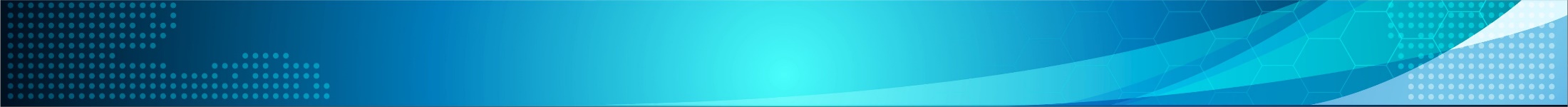 Послание Главы Государства «Третья модернизация Казахстана: глобальная конкурентоспособность»
цифровизация и информатизация  
повышение производительности труда
развитие отечественного производства
привлечение иностранных инвестиций
оптимизация оказания государственных услуг 
дерегулирование
лучшие стандарты и практики развитых стран
снижение доли государства в экономике до 15% в ВВП 
развитие ГЧП, недопущение ценовых и тарифных сговоров
привлечение частного капитала
эффективность бюджетных расходов
политика фискальной децентрализации
ОСМС на основе солидарной ответственности государства, работодателей и граждан, с обеспечением равных условий для частных медицинских организаций 
регулирование цен на все лекарственные средства
имплементации лучших практик и рекомендаций ОЭСР
обеспечение равенства всех перед законом 
снижение уровня коррупции
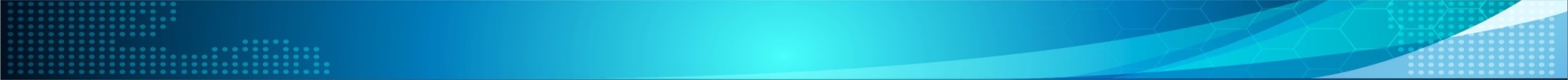 10
Инициативы в здравоохранении в рамках модернизации 3.0
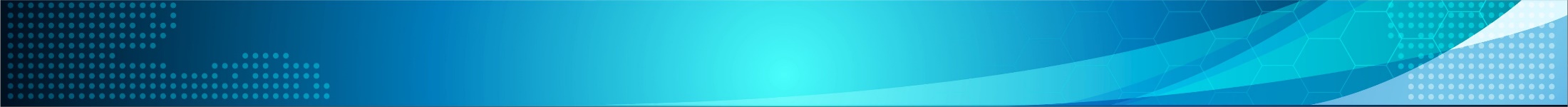 дерегулирование и редизайн системы здравоохранения на принципах пациентоориентированности
1
Интеграция системы здравоохранения
вокруг нужд пациента
транспарентность и подотчетность пациенту
Стандарты, гармонизированные 
с ОЭСР
5
2
Управление 
системой
Модернизация
IT
внедрение лучших практик
Гибкая система финансирования (ОСМС)
Рациональное использование ресурсов
4
3
-эффективная инфраструктура
- инвестиции в человеческий капитал
оплата за конечный
результат
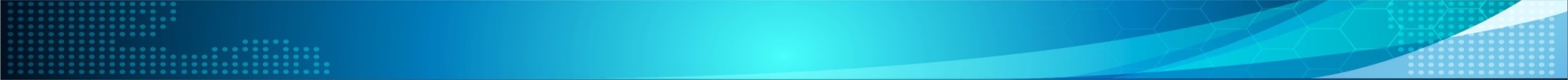 11
БЛАГОДАРЮ ЗА ВНИМАНИЕ!
Частные постав-щики (ТОО, ИП, др)
НПО, медицинская общественность, ОЮЛ и др.
государственные органы (МЗ РК, УЗ), 
население
учебные заведения
РЦРЗ, РЦЭЗ
ДЕРЕГУЛИРОВАНИЕ И СНИЖЕНИЕ БАРЬЕРОВ ДЛЯ БИЗНЕСА
Проанализированы 31 функций уполномоченного органа и 19 функций  МИО. Выводы:
Передача части государственной функций в конкурентную среду, ПМА и СРО
Сбор и анализ предложений по дерегулированию
Привлечение медицинской общественности для пересмотра НПА
nobarriers@rcrz.kz
Направления работы
Варианты 
исходов
Оказание мед. помощи 
Качество и безопасность 
Сан-.эпид.контроль,
Участие в ОСМС частных поставщиков медуслуг,
Планирование кадров, 
Доступность услуг и ЛС, 
Цифровая медицина, ИТ, e-health, 
Поддержка частной медицины, ГЧП,
Мед.образование и наука
Координатор
Участники
Упрощение 
Утрата (отмена)
Передача (аут-сорсинг)
Передача в СРО или НПО 
Децентрализация
МЗ РК
и
РЦРЗ 
(Служба сопровождения инициатив в здравоохранении в качестве  методологов и координаторов)
13
БИЗНЕС ПРОЦЕССЫ ДЛЯ ПОТЕНЦИАЛЬНОГО ПОСТАВЩИКА
5
1-й этап
2-й этап
СДАЧА 
ЗАЯВКИ НА УЧАСТИЕ ЧЕРЕЗ ПОРТАЛ  E-GOV
ПРОЦЕДУРА ВКЛЮЧЕНИЯ 
 В ЕДИНЫЙ РЕГИСТР      ПОСТАВЩИКОВ
3
2
ПОИСК ОБЪЯВЛЕНИЯ ФОНДА  О ЗАКУПЕ УСЛУГ
1
4
ПРОЦЕДУРА ЗАКЛЮЧЕНИЯ ДОГОВОРА ЗАКУПА УСЛУГ
Срок сдачи заявки на участие:

В течении месяца

Заявка на участие подписывается ЭЦП
Автоматическая обработка заявки на участие;

Проверка данных, указанных в 
         заявке на участие, на
         соответствие требованиям,  предъявляемым к потенциальному поставщику; 

Принятие протокольного  
        решения комиссией  о     
        включении / не включении в 
        Единый регистр поставщиков.
Критерии:

1) Опыт работы потенциального  поставщика;
2) Наличие профильных отделений и их коечная мощность;
3) Количество посещений населением в смену;
4) Показатель смертности (летальности);
5) Количество обоснованных жалоб;
6) Исполнение обязательств по ранее заключенным договорам;
7) Сведения о численности прикрепленного населения.
Объявление размещается на интернет-ресурсах Фонда, УЗ, МЗСР РК

Дата объявления: 
не позднее 1 августа
БИЗНЕС ПРОЦЕССЫ 1-го этапа:
Объявление Фондом о закупе услуг
Прием и обработка заявки на участие
Уведомление потенциального поставщика о решении комиссии
Формирование Единого регистра поставщиков
Создание комиссии по рассмотрению заявок на участие при УЗ/МЗСР
14
КАЧЕСТВЕННЫЕ ИЗМЕНЕНИЯ В ОКАЗАНИИ МЕДИЦИНСКОЙ ПОМОЩИ
1
2
ПМСП: ПОЭТАПНОЕ РАСШИРЕНИЕ АМБУЛАТОРНОГО ЛЕКАРСТВЕННОГО ОБЕСПЕЧЕНИЯ
ПМСП: ПОЭТАПНОЕ УВЕЛИЧЕНИЕ ЧИСЛА ВРАЧЕЙ ОБЩЕЙ ПРАКТИКИ
К 2030 году предполагается увеличение расходов на амбулаторное лекарственное обеспечение
Покрытие дефицита и увеличение (пересмотр) категорий лиц по действующим обязательствам, расширение АЛО для широкого круга лиц по часто встречающимся заболеваниям
К 2030 году ЧИСЛЕННОСТЬ ВРАЧЕЙ ОБЩЕЙ ПРАКТИКИ УВЕЛИЧИТСЯ В 1,8 РАЗА
Это позволит перейти на стандарты СТРАН ОЭСР, КОТОРЫЕ СОСТАВЛЯЮТ  1 500 НАСЕЛЕНИЯ НА 1 ВРАЧА общей практики, в РК - 2070 человек
4
3
ПОЭТАПНОЕ РАСШИРЕНИЕ УСЛУГ ПО РЕАБИЛИТАЦИИ
ПОЭТАПНОЕ УВЕЛИЧЕНИЕ ЗАРАБОТНЫХ ПЛАТ МЕДРАБОТНИКОВ
В связи с внедрение новых технологий, а также с целью улучшения качества жизни НЕОБХОДИМО РАЗВИВАТЬ УСЛУГИ РЕАБИЛИТАЦИИ ПОСЛЕ ОПЕРАЦИЙ, ИНСУЛЬТА, ДЕТЕЙ И ВЗРОСЛЫХ С ДЦП И ДР.
К 2030 году предполагается увеличение заработных плат врачей в 2 РАЗА в реальном выражении, других медицинских работников в 1,2 РАЗА. 
Расчеты произведены с учетом ДОСТИЖЕНИЯ К 2030 ГОДУ СОПОСТАВИМОГО С ОЭСР ПОКАЗАТЕЛЯ
6
5
ПОЭТАПНОЕ РАСШИРЕНИЕ ПАЛЛИАТИВНОЙ ПОМОЩИ 
И СЕСТРИНСКОГО УХОДА
ПОЭТАПНОЕ ВКЛЮЧЕНИЕ В ТАРИФ АМОРТИЗАЦИИ
Амортизацию предполагается ВКЛЮЧИТЬ В ТАРИФ С 2018 ГОДА
Включение амортизации в тариф обусловлено необходимостью ВЫРОВНЯТЬ КОНКУРЕНТНУЮ СРЕДУ для частных поставщиков медицинских услуг, а также для обеспечения качества медицинских услуг
Для достижения показателей, сопоставимых со странами ОЭСР, предполагается УВЕЛИЧИТЬ
 ЧИСЛЕННОСТЬ СРЕДНИХ И МЛАДШИХ МЕД. РАБОТНИКОВ до 7 800 человек
КОЭФФИЦИЕНТ ОБЕСПЕЧЕННОСТИ КОЙКАМИ - с 0,03 до 0,4 на 1000 человек населения
7
8
ПМСП: ПОЭТАПНОЕ ОБЕСПЕЧЕНИЕ ДОСТУПНОСТИ МЕДИЦИНСКИХ УСЛУГ
ВТМУ: ПОЭТАПНОЕ ОБЕСПЕЧЕНИЕ ДОСТУПНОСТИ МЕДИЦИНСКИХ УСЛУГ
Предполагается РАСШИРИТЬ ОБЪЕМ МЕДИЦИНСКИХ УСЛУГ (сокращение очередей, в том числе через вовлечение новых поставщиков услуг)
Предполагается УВЕЛИЧИТЬ И РАСШИРИТЬ ОБЪЕМ МЕДИЦИНСКИХ УСЛУГ (сокращение очередей, в том числе через вовлечение новых поставщиков услуг)
15
15
15